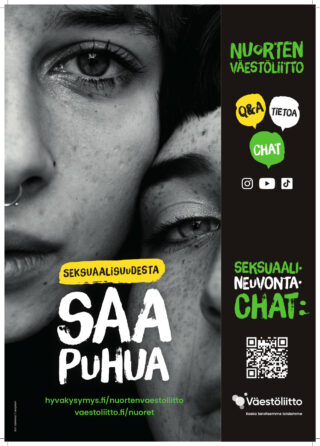 Kurkkaa
lisää
vaestoliitto.fi/nuoret
Seksuaalineuvontaa 13-28-vuotiaillemaksutta ja nimettömästiTule keskustelemaan seksuaalisuuteen liittyvistä huolista ja pulmista päivystävään seksuaalineuvontachattiin. Voit myös varata oman ajan chattiin Hyvä kysymys –palvelussa.Väestöliitto on järjestö, joka vahvistaa turvallisia ihmissuhteita, ihmisoikeuksia ja hyvinvointia muuttuvassa maailmassa. Tarjoamme nuorille ja aikuisille maksutonta neuvontaa ja tukea.